Предмет, метод и задачи статистики
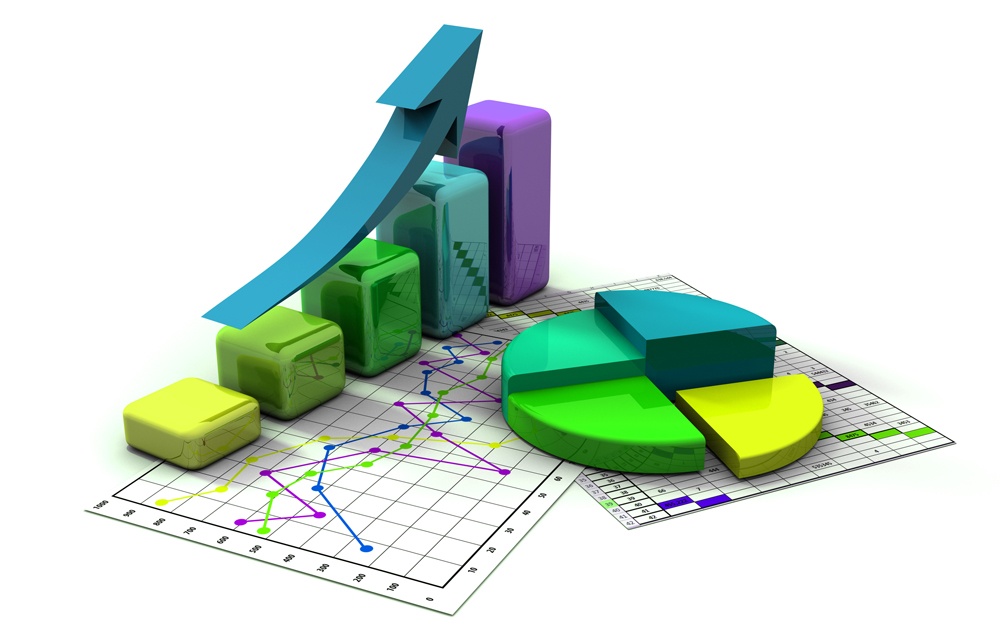 Понятие статистики
Особая отрасль практической деятельности лю­дей, направленная на сбор, обработку и анализ данных, характеризующих социально-экономиче­ское развитие страны, ее регионов, отдельных от­раслей экономики или предприятий;
Наука, занимающаяся разработкой теоретических положений и методов, используемых в статисти­ческой практике;
Статистические данные, представ­ленные в отчетности предприятий отраслей эконо­мики, а также данные, публикуемые в сборниках, различных справочниках, бюллетенях, т. е. это результат статистической работы
Предмет статистики
Статистика изучает массовые социально-экономические явления, количественную сторону этих явлений, их качественную сторону, в конкретных границах места и времени
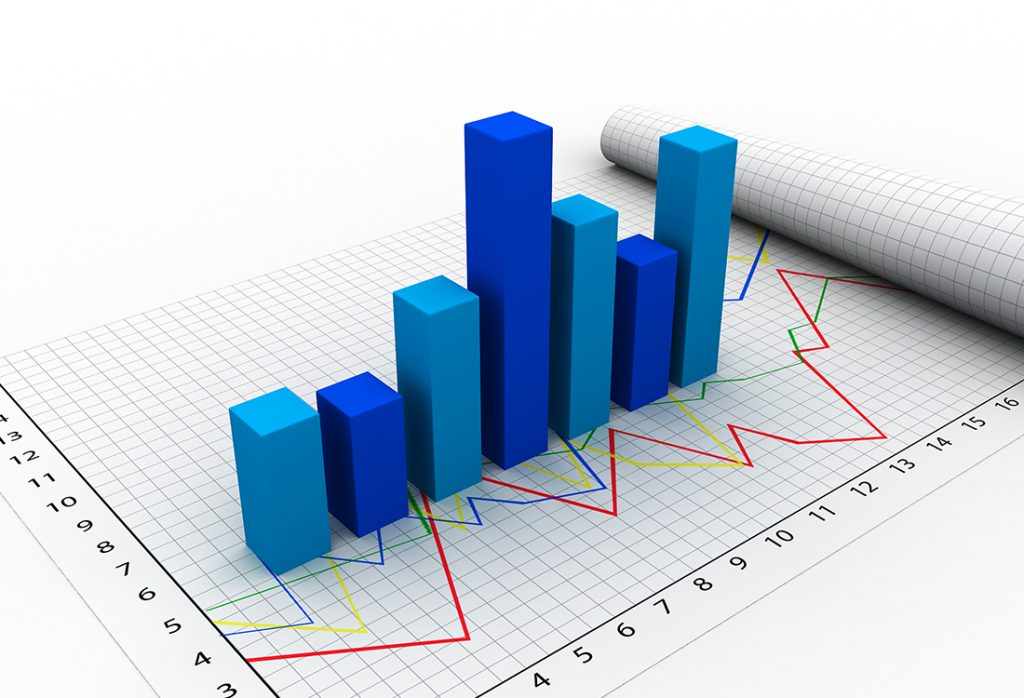 Задачи статистики
Сбор данных;
Разработка и совершенствование научно-обоснованной статистической     методологии;
Анализ информации;
Изучение динамики яв­лений, прогнозирование и выявление основных тенденций развития;
Изучение связей между явлениями и степени влияния их друг на друга;
Научное исследование, обогащение и углубление теоретического познания явлений на основе изучения систем статистических показателей.
Методы статистики
Статистика изучает методы получения данных, характеризующих элементы статистических совокупностей и обобщенных характеристик, описывающих совокупность как целое.
Метод массовых наблюдений (статистическое наблюдение); 
Метод группировок; 
Метод обобщающих показателей.
Метод массовых наблюдений
Метод массовых наблюдений (статистическое наблюдение) – это массовый научно- организованный сбор первичной информации об отдельных единицах изучаемого явления. Это первый этап любого статистического исследования.
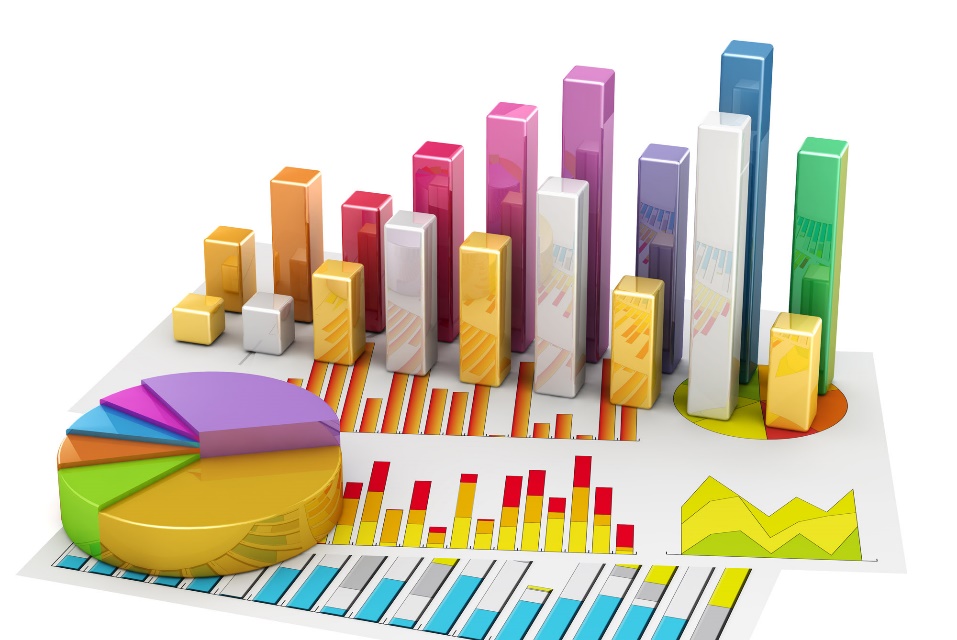 Метод группировок
Метод группировок – это систематизация и классификация данных наблюдения, характеризующих изучаемое явление. Это второй этап любого статистического исследования.
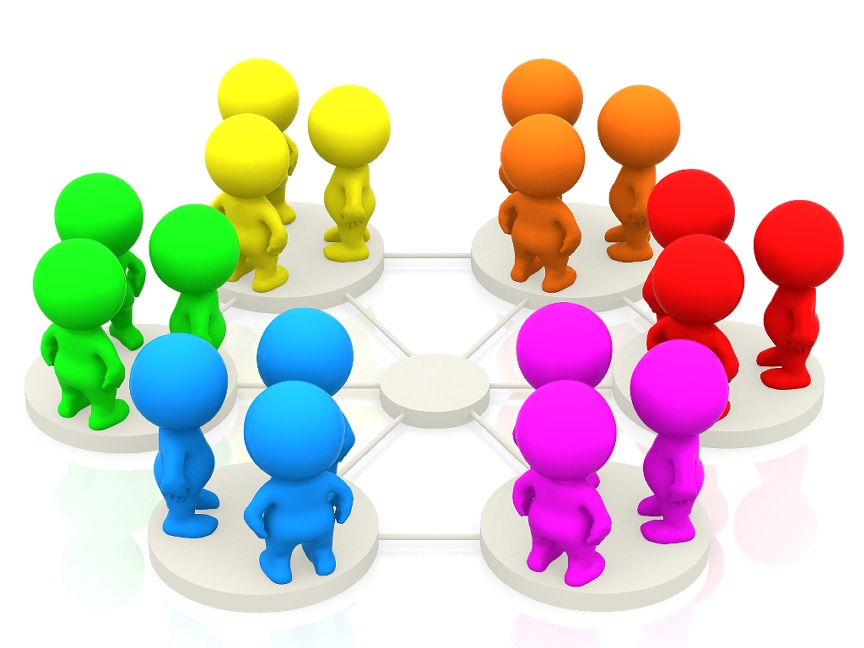 Метод обобщающих показателей
Метод обобщающих показателей – это анализ систематизированных и классифицированных данных наблюдения посредством обобщающих показателей для получения обоснованных выводов касательно взаимосвязей явлений, определения их закономерностей развития и осуществления их прогнозных                                       оценок. Это третий этап любого                                         статистического исследования.
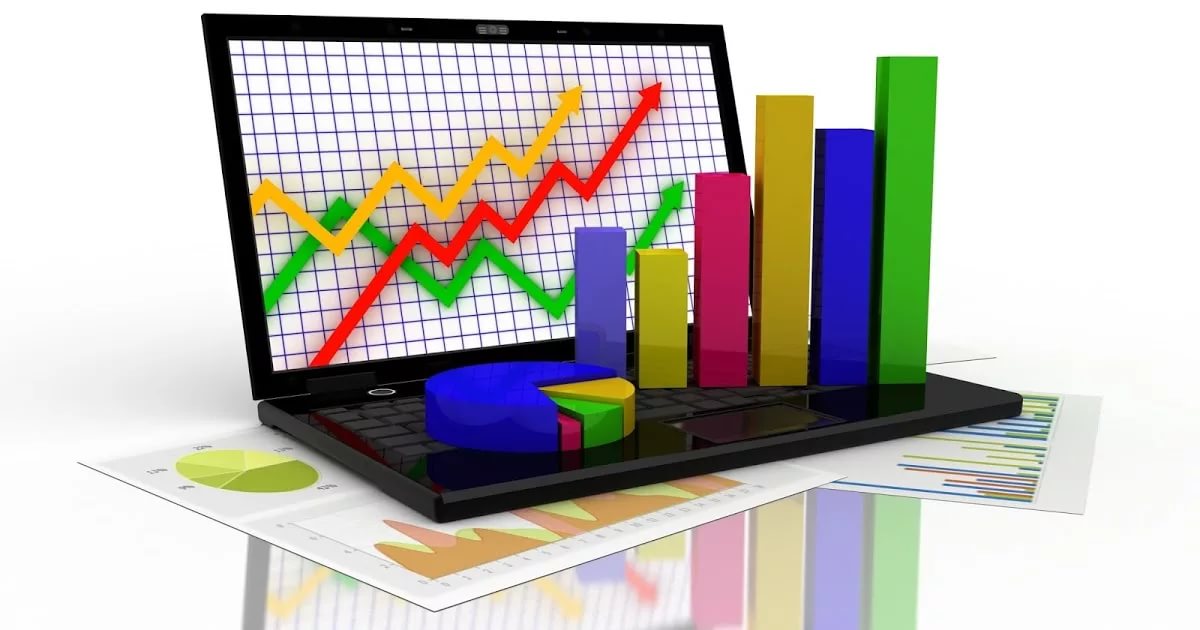